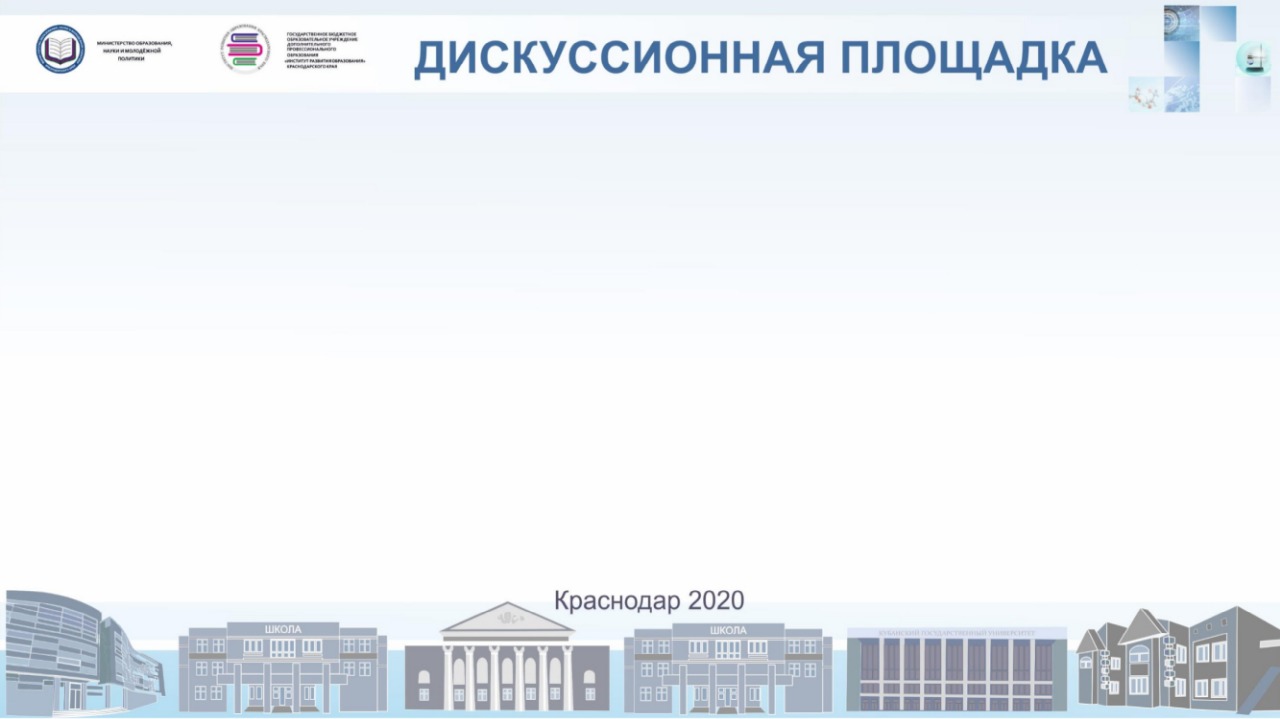 Поддержка семьи в современных условиях.Алгоритм работы классного руководителя с семьей
•
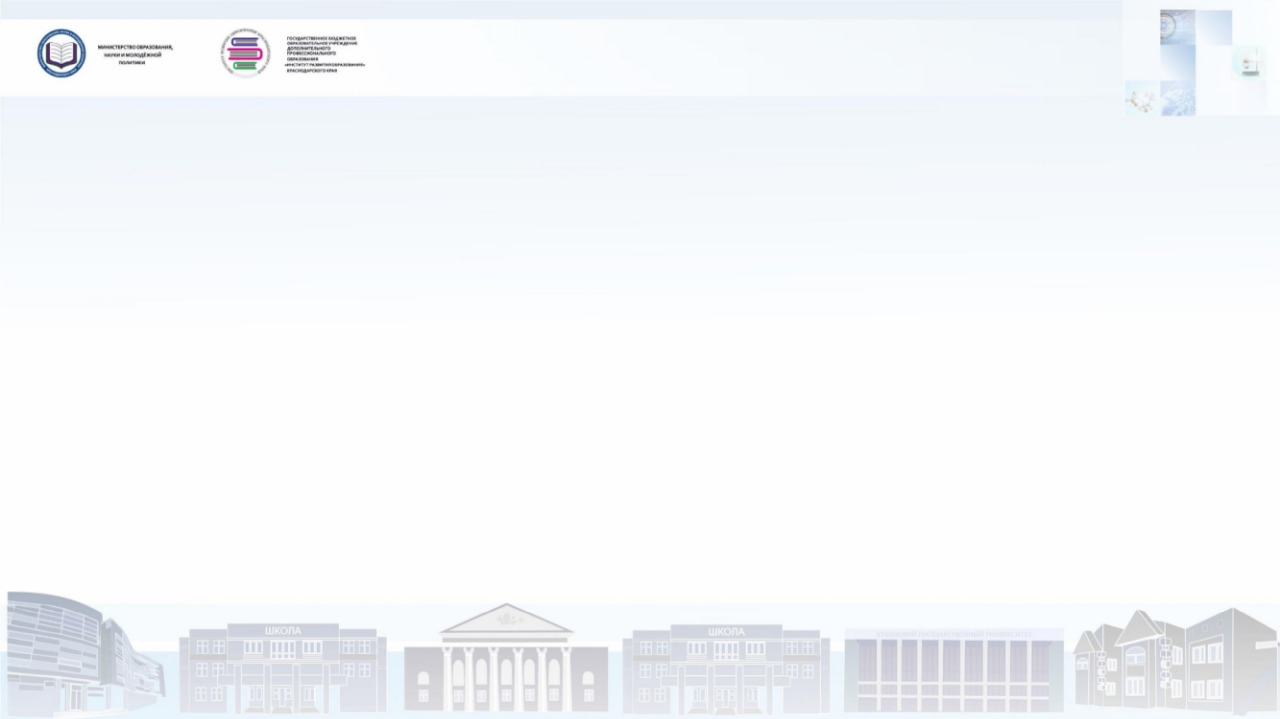 «Время и история не раз доказывали абсолютную ценность традиционных семейных устоев. Они всегда берегли и возвышали Россию, делали её могущественнее и сильнее, составляли нравственную основу нашего многонационального народа. Мы вновь и вновь обращаемся к этим истинам и убеждаемся: как бы ни складывалась жизнь, какие бы трудности и испытания мы ни проходили, – большая, дружная семья всегда остаётся самой надёжной опорой, а доброта, отзывчивость, любовь к детям и родителям, бескорыстная забота о близких будут продолжаться и продолжаться в новых поколениях»
В.В. Путин
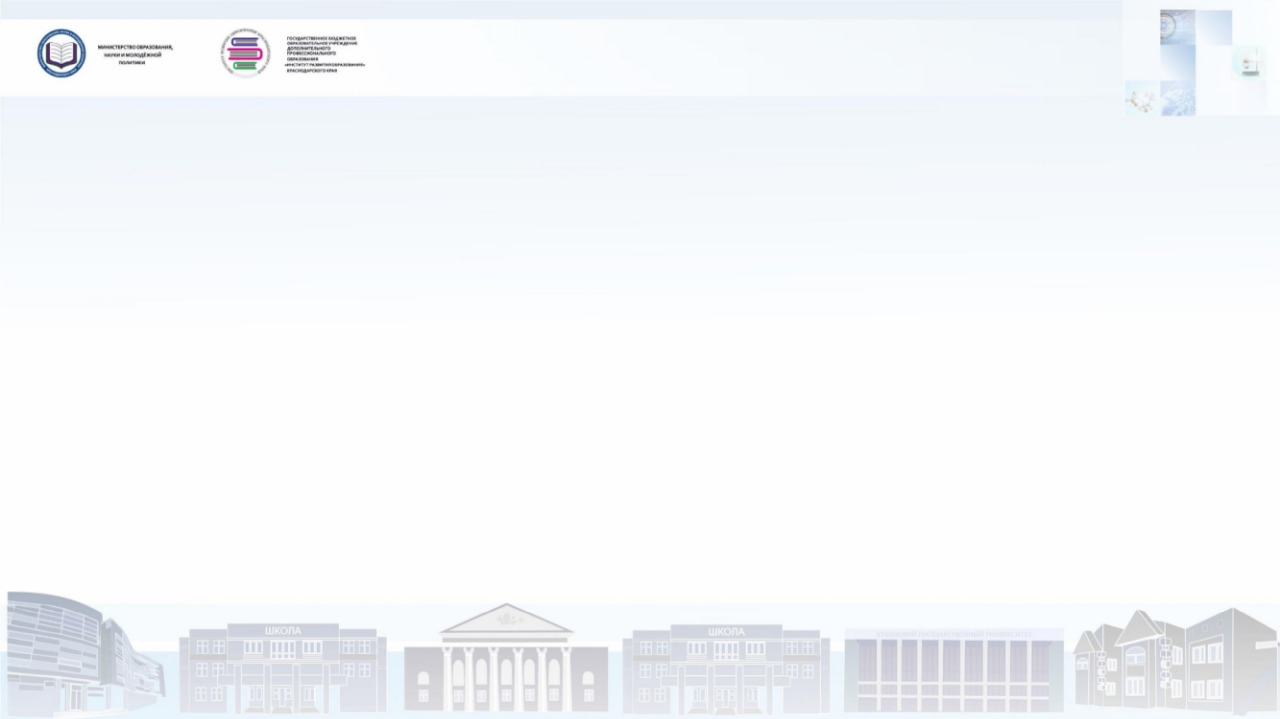 Стратегия развития образования определяет:
«…Развитие, на основе признания определяющей роли семьи и соблюдения прав родителей, кооперации и сотрудничества субъектов системы воспитания с целью совершенствования содержания и условий воспитания подрастающего поколения России»
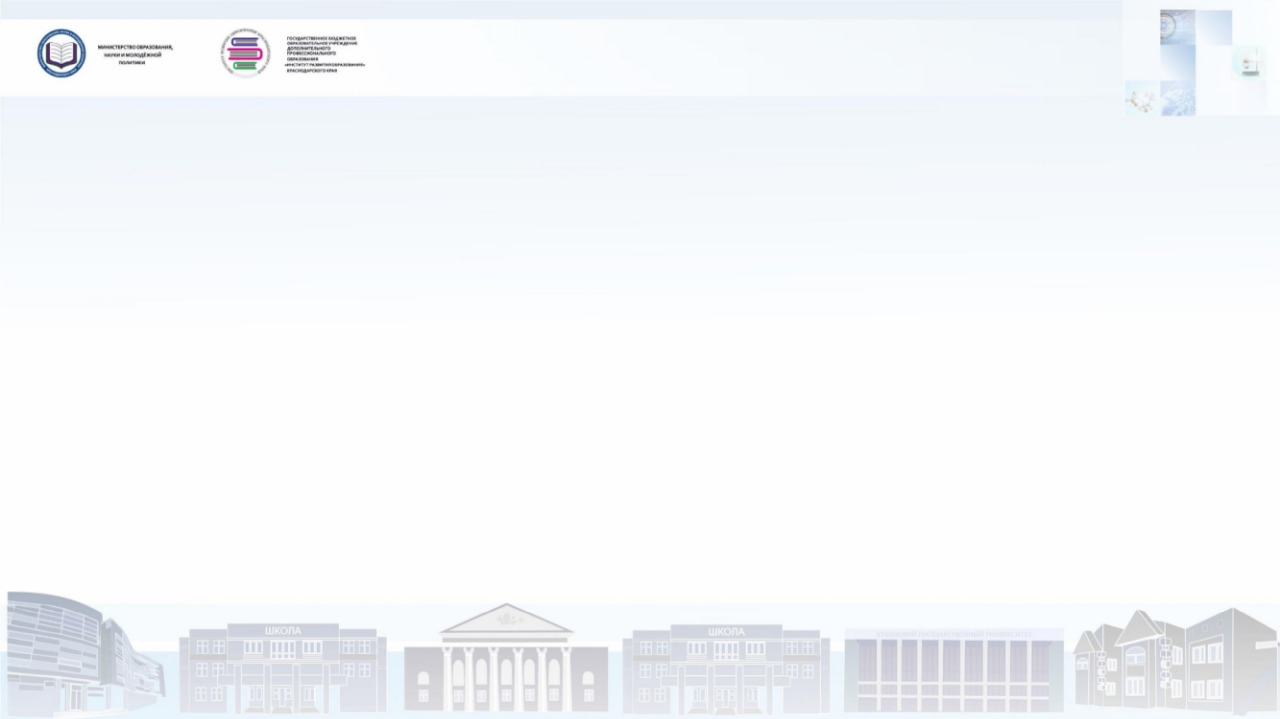 Классный руководитель, осуществляя взаимодействие с родителями (законными представителями) несовершеннолетних обучающихся осуществляет:

 повышение их педагогической компетентности, в том числе в вопросах информационной безопасности детей, методах ограничения доступности интернет-ресурсов, содержащих информацию, причиняющую вред здоровью и развитию детей, 
поддержку семейного воспитания и семейных ценностей, 
содействие формированию ответственного и заинтересованного отношения семьи к воспитанию детей;
выявление и своевременную коррекцию деструктивных отношений, создающих угрозу физическому и психическому здоровью обучающихся
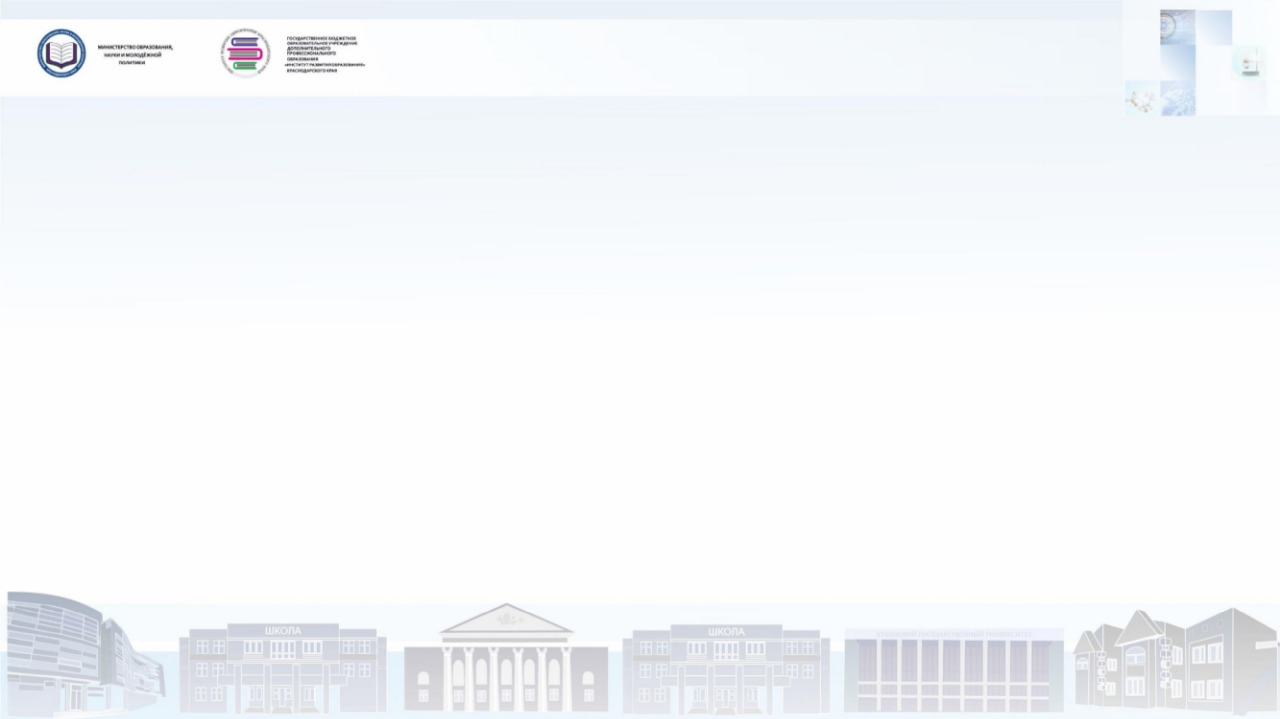 Осуществление классным руководителем воспитательной деятельности во взаимодействии с родителями (законными представителями) несовершеннолетних обучающихся:
•	привлечение родителей (законных представителей) к сотрудничеству в интересах обучающихся в целях формирования единых подходов к воспитанию и создания наиболее благоприятных условий для развития личности каждого ребенка;
•	регулярное информирование родителей (законных представителей) об особенностях осуществления образовательного процесса в течение учебного года, основных содержательных и организационных изменениях, о внеурочных мероприятиях и событиях жизни класса;
•	координацию взаимосвязей между родителями (законными представителями) несовершеннолетних обучающихся и другими участниками образовательных отношений;
•	содействие повышению педагогической компетентности родителей (законных представителей) путем организации целевых мероприятий, оказания консультативной помощи по вопросам обучения и воспитания, личностного развития детей.
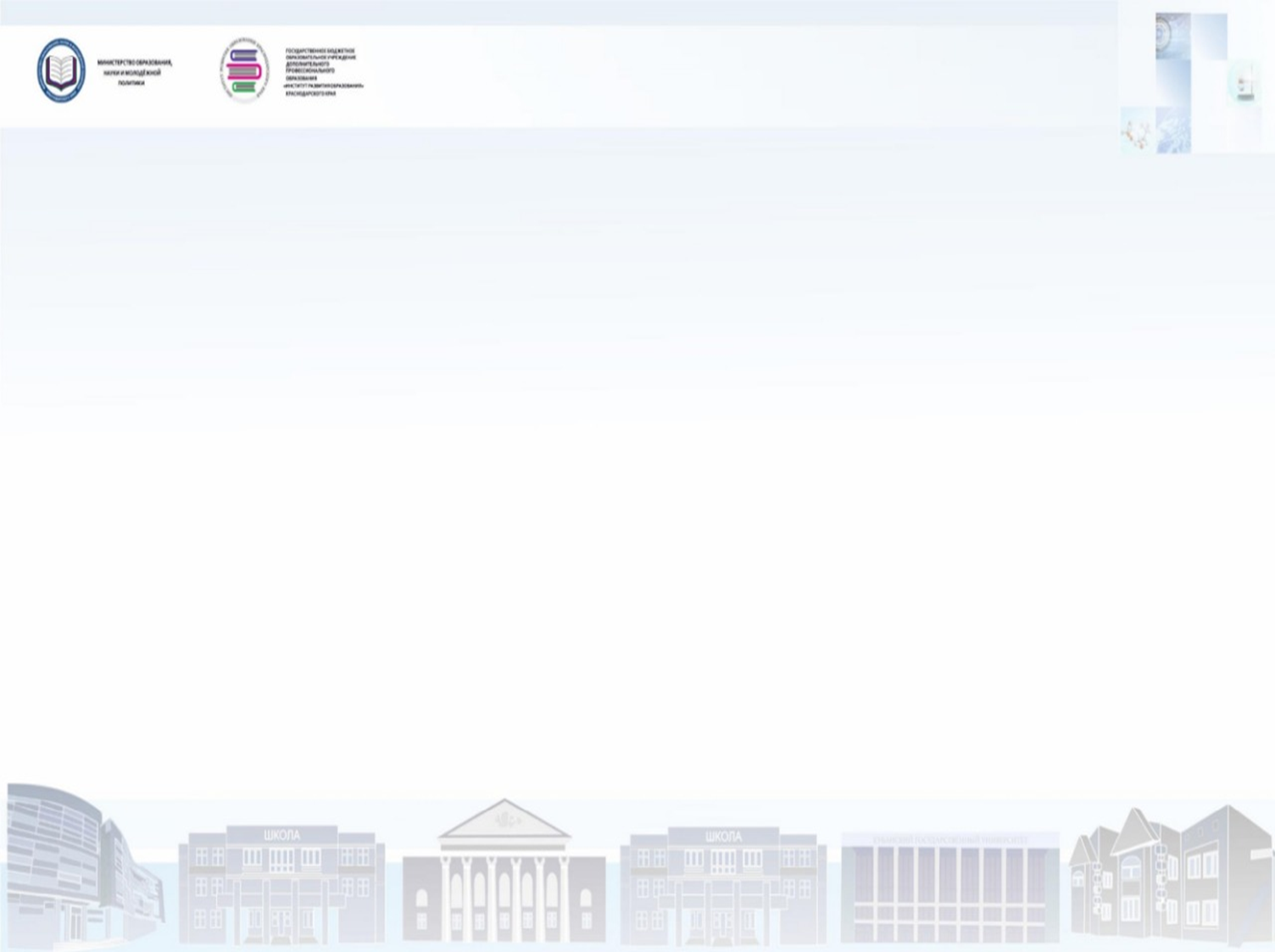 Задачи организации совместной деятельности классного руководителя и родителей
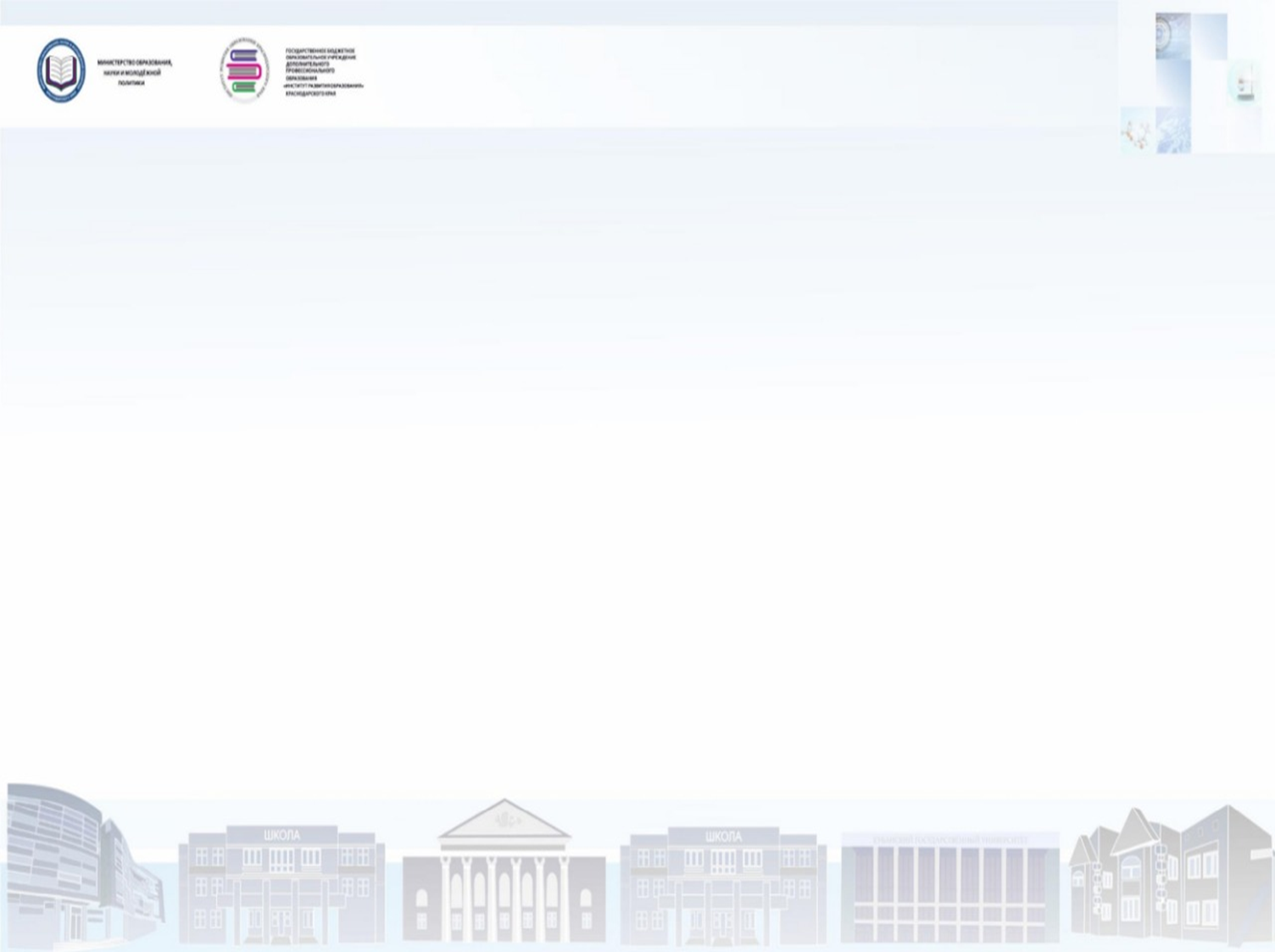 Направления деятельности по работе с родителями
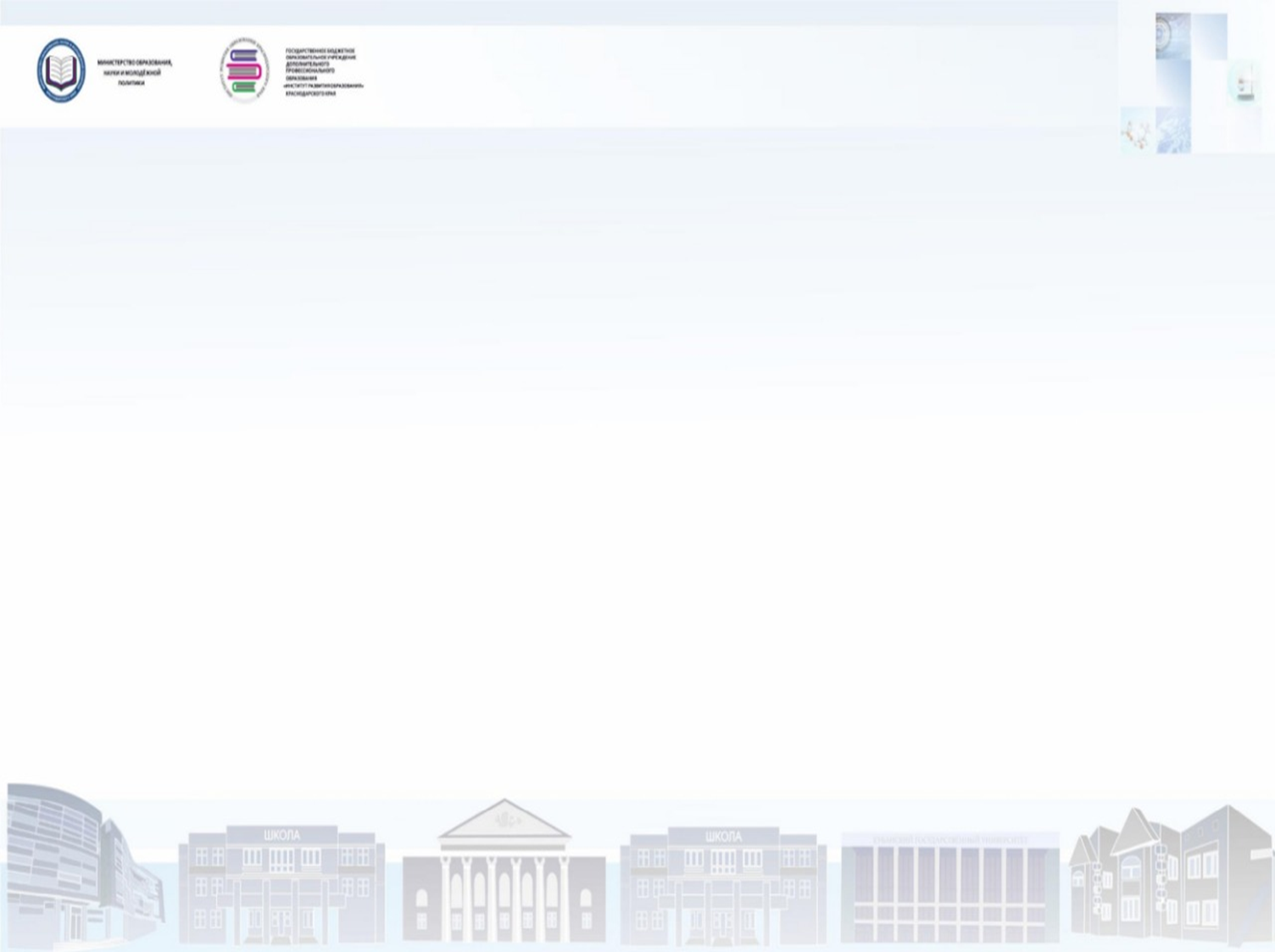 Индекс детского благополучия
«Неблагополучие» - комплекс условий, отражающихся в низких значениях  данных показателей.  Корректно говорить не неблагополучная семья, а неблагополучие семьи. 
«Открытое неблагополучие» и «скрытое неблагополучие».
Социально опасное положение, для детей и семьи, а не семья для окружающих.
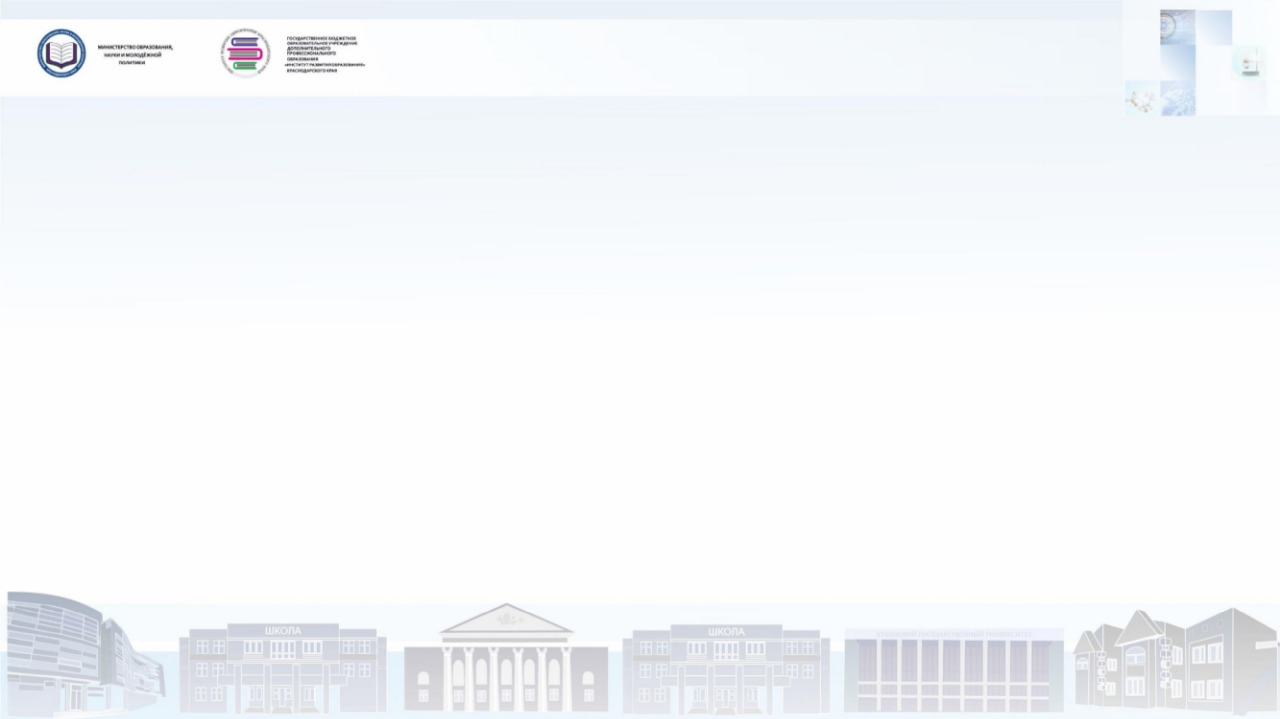 Большое внимание в процессе мониторинга уделяется субъективной оценке благополучия.
Одна из характеристик трудной жизненной ситуации - субъективная оценка данной ситуации.
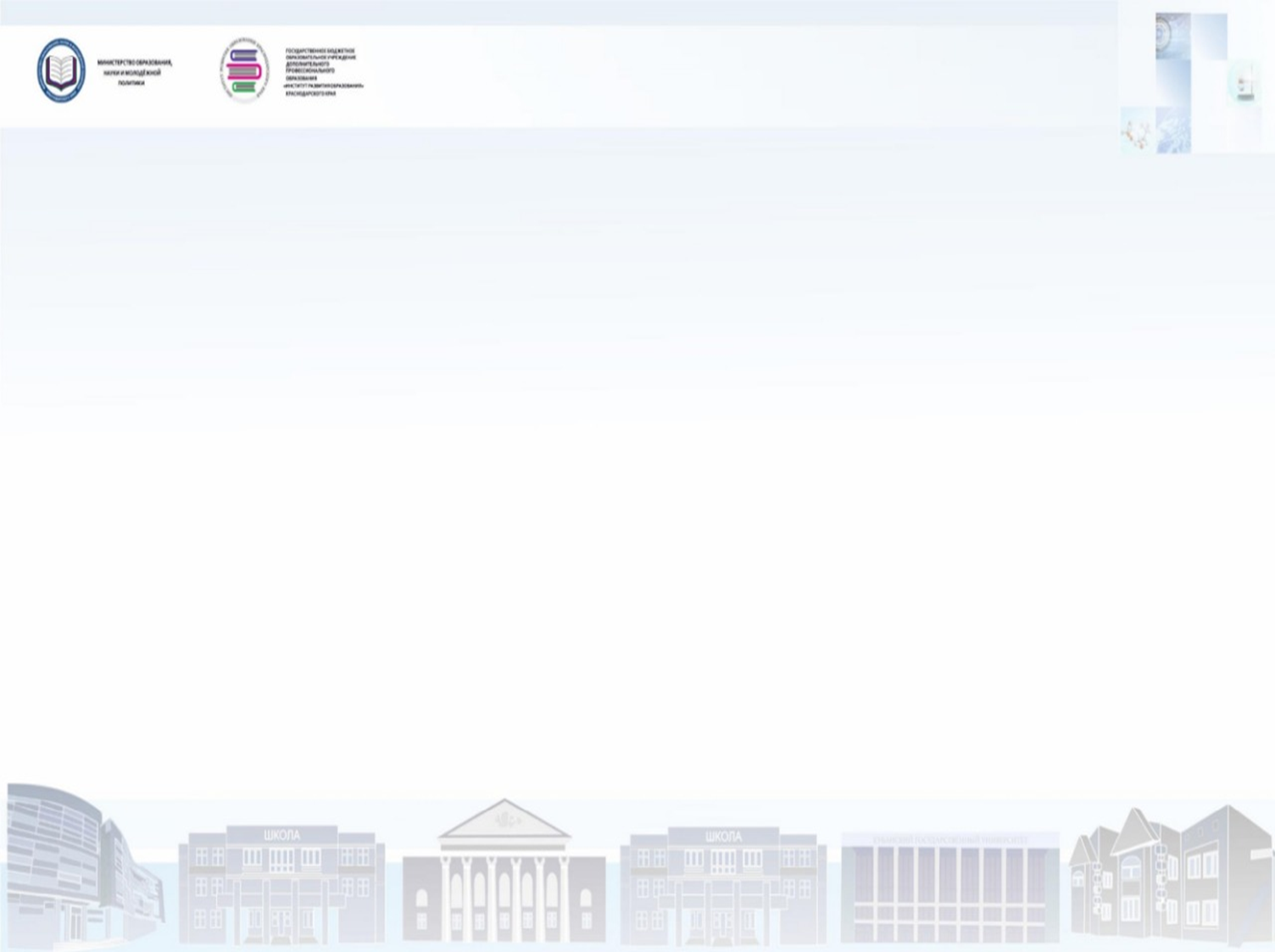 Алгоритм работы с семьей:
1. Изучение особенностей личности обучающегося, его жизненной истории, семьи (сбор данных, социальный паспорт, социальный статус семей, признаки неблагополучия семьи, деструктивное поведение в семье, негативно влияющее на развитие личности ребенка)2. Сопоставление полученных данных и выводы о направлениях предполагаемой работы с обучающимся и их семьями (выбор направления: консультативное, социально-правовое, социально-психологическое, психолого-педагогическое).3. Разработка плана действий по каждому направлению предполагаемой работы с обучающимся и семьей (привлечение необходимых ресурсов).4. Реализация пунктов плана по выбранным направлениям.
5. Рефлексия (анализ полученных результатов).
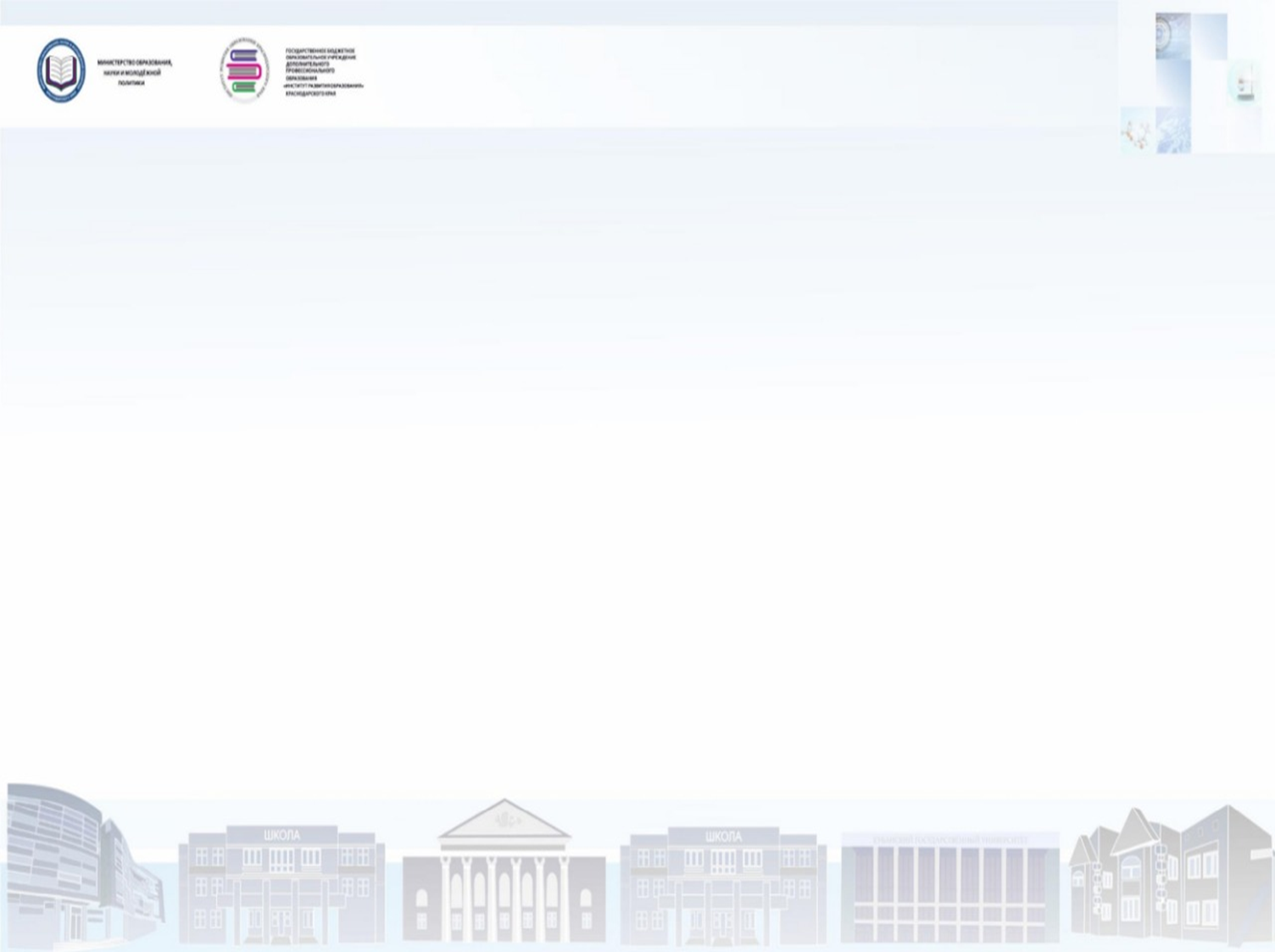 ФОРМЫ ВЗАИМОДЕЙСТВИЯ  С СЕМЬЕЙ